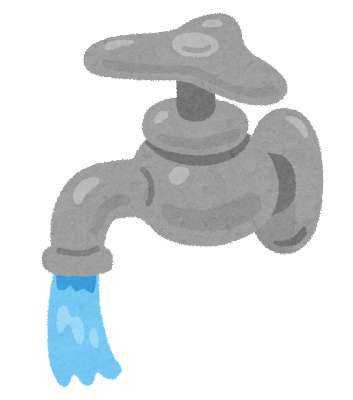 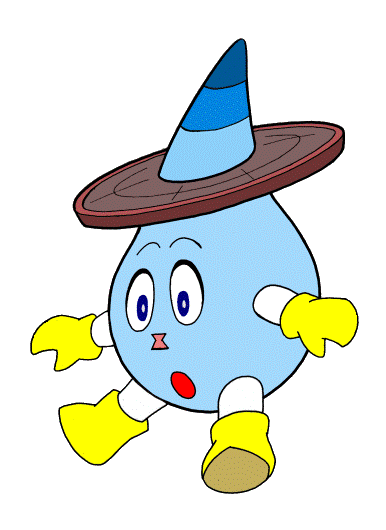 水道水って
  ふつうの水と何がちがうんだろう？
・川などの水は飲んじゃいけないの？
・なぜ水道水が必要になったの？
1
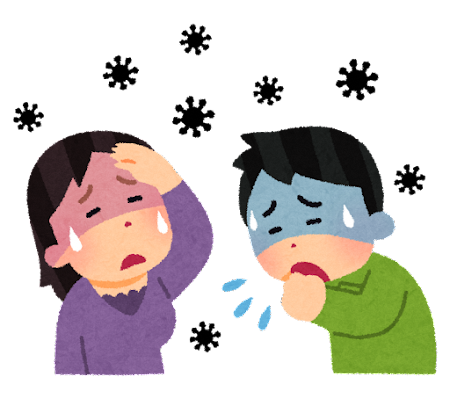 100年ほど前の日本では、
川の水や不衛生な井戸水などを　　　　 
　　　　　　飲んだことによって、
ふ　 えい　せい
そのまま
病気が大流行
→安全・安心な水を届けるために、
　 いまのような【水道】が全国で広まった。
2
プールなどで
使われる「えんそ」
水道水には、雑菌が増えないように　　　　　　　　　　　　　が入っている。
じ　 あ  えん  そ  さん
次亜塩素酸
※法律で塩素消毒することが　
    決められています。
3
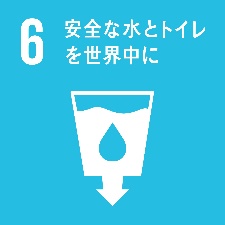 ちなみに世界中で、
水道水が安全に飲める国は、

たったの
１１
カ国
196カ国
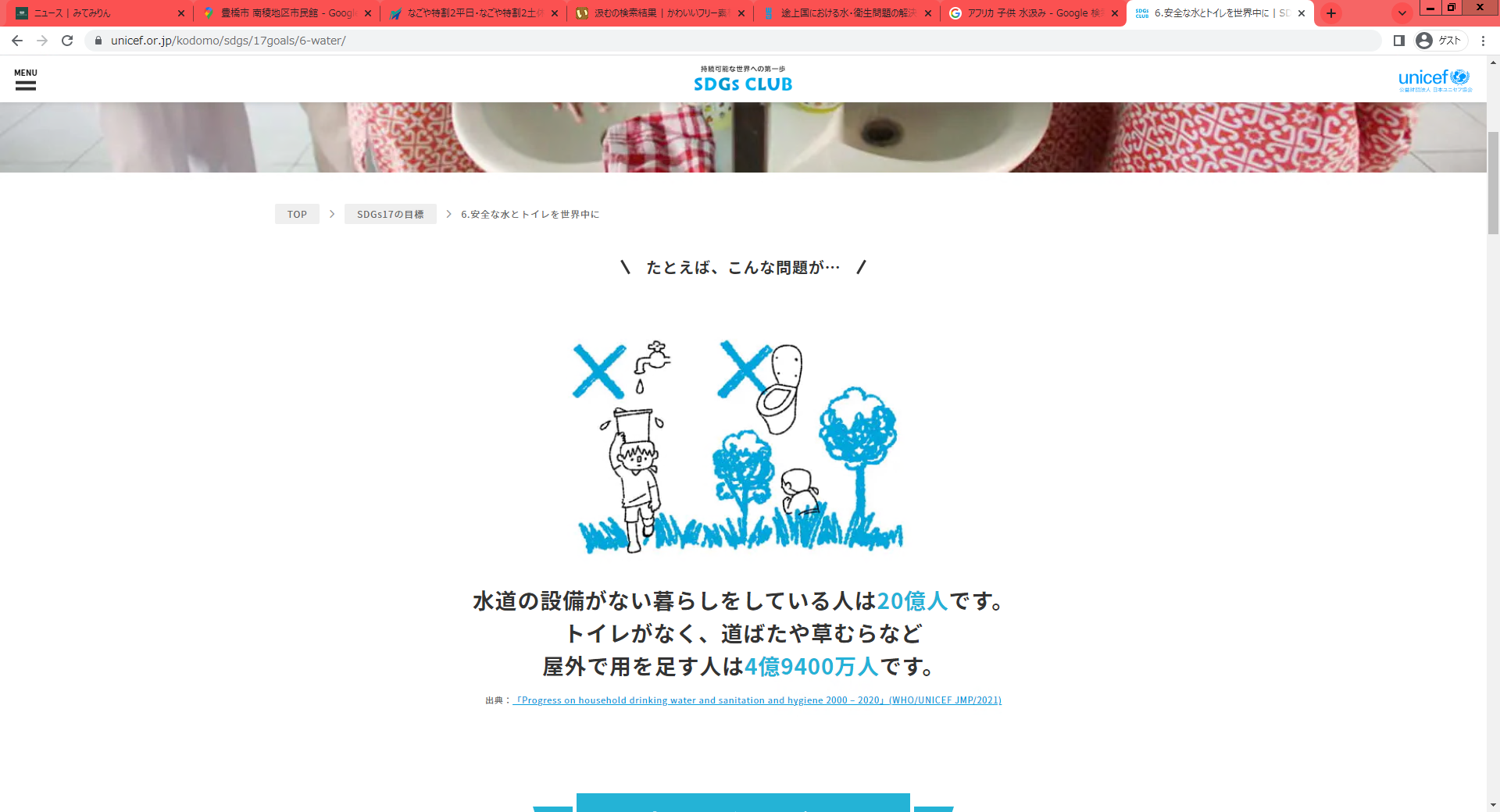 4
出典：国土交通省「日本の水資源の現況」令和4年度版
出典：公益財団法人日本ユニセフ協会　ＳＤＧｓCLUB
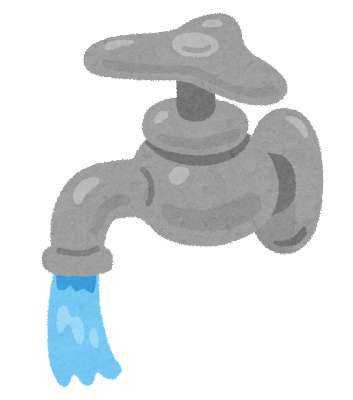 水道水を
調べてみよう！
じ　  あ    えん   そ    さん
実験（次亜塩素酸の検査）　
匂いを嗅いでみよう
試験薬を入れて調べてみよう
5
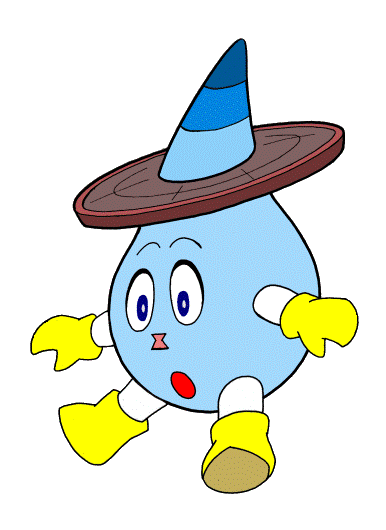 水道の水って
どんなふうに作られているんだろう？
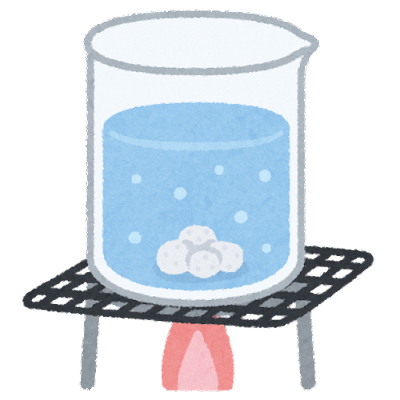 6
日本の浄水方法の割合
じょうすいほうほう　　　わりあい
ろ過とは・・・
フィルターなどで
汚れを取り除くこと
膜ろ過
2.4％
かん そく
緩速ろ過
消毒のみ
17％
3.2％
豊橋市（小鷹野浄水場）の
浄水方法
詳しく説明します！
薬品で汚れなどを取り除く方法
愛知県（豊橋浄水場）は、この方法
出典：平成29年度水道統計
7
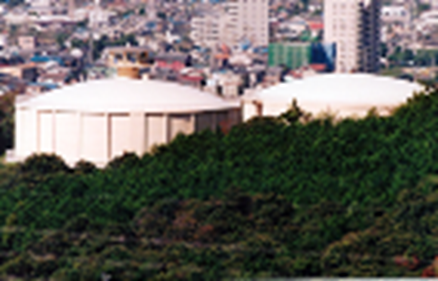 水道水が使えるまでの流れ
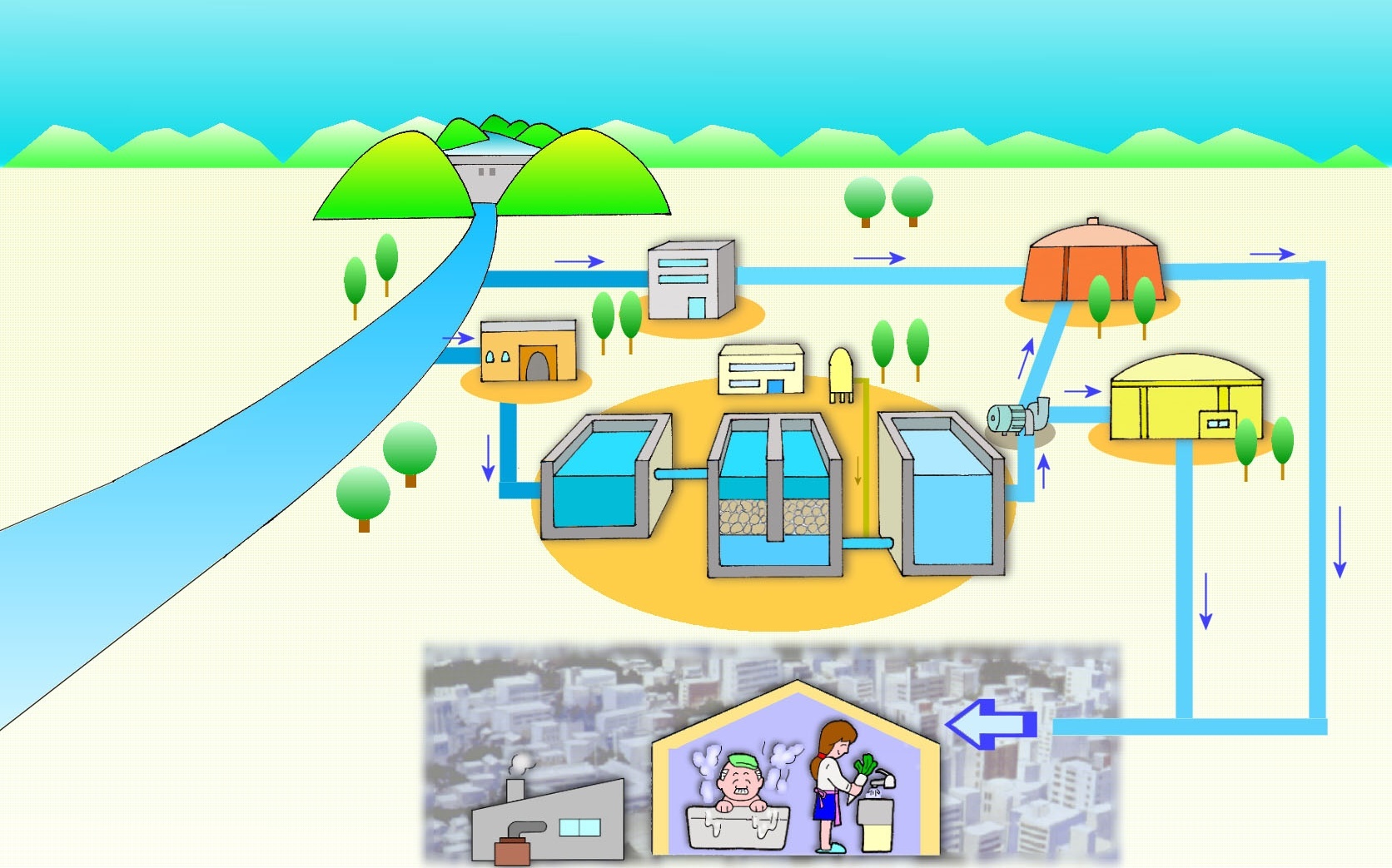 ③ 高いところに
ためる
水げん林
ダム
多米配水池
県営豊橋浄水場
① 豊川から水をとる
高山配水池
小鷹野浄水場
消毒
ポンプ
② 浄水場で
飲料水にする
下条取水場
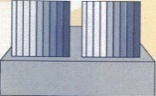 豊川
配水管
着水井
ろ過池
浄水池
⑤ 下水道を通って
川・海へ
④ 水道管を通って
皆さんのところへ
8
ステップ①：豊川から水をとる
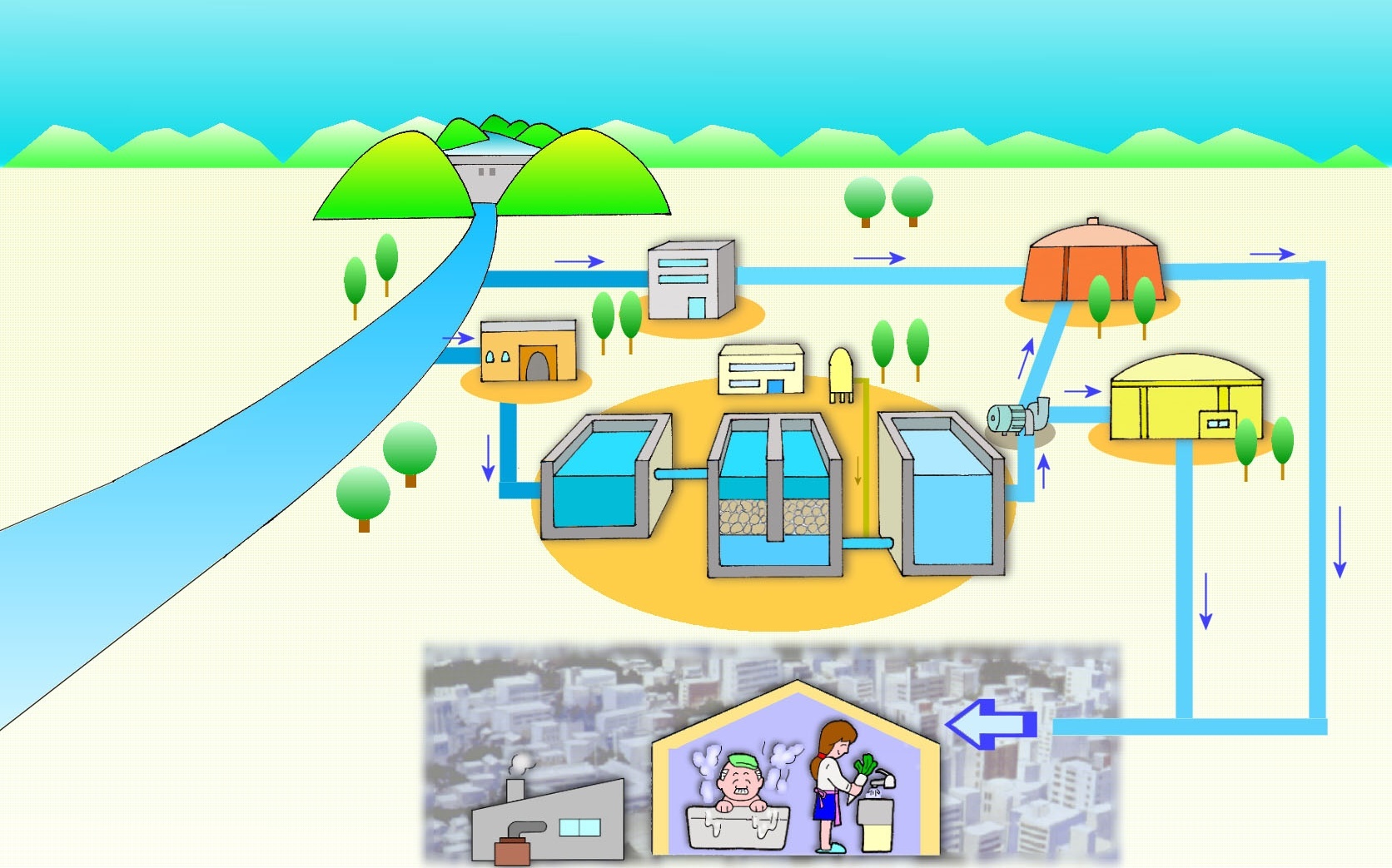 水げん林
ダム
多米配水池
県営豊橋浄水場
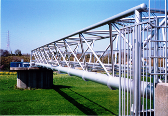 高山配水池
小鷹野浄水場
消毒
ポンプ
下条取水場
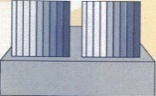 配水管
着水井
ろ過池
浄水池
下条（げじょう）
取水とう
9
しゅう すい  かん
集水管のイメージ
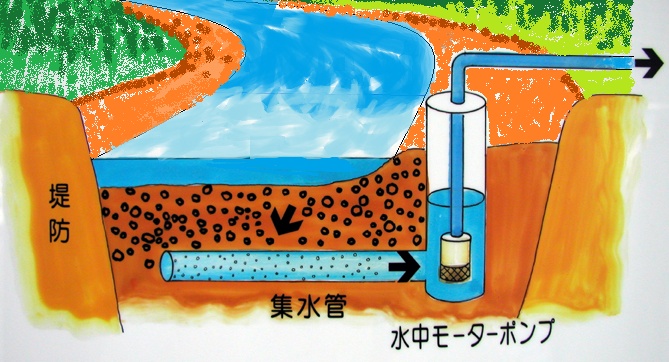 豊 川
てい ぼう
しゅうすいかん
10